Graduated Approach Briefings
November 2024
Notices
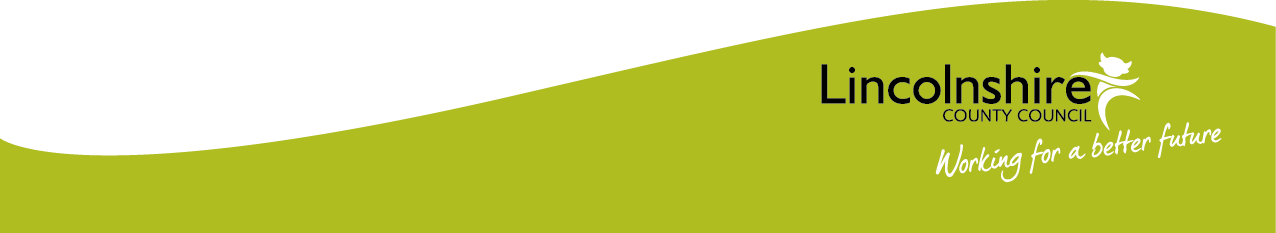 Welcome
To locate information about the Graduated Approach Briefings on the Local Offer, go to: https://professionals.lincolnshire.gov.uk/homepage/54/graduated-approach-briefings
Or on the Home Page, click on: Support with Education


Then scroll down to: Graduated Approach Briefings
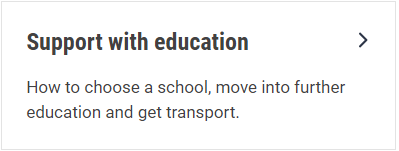 Welcome and thank you for joining us for this virtual training session. 

Please sign in through the Chat to register your attendance.

As usual, to support everyone to maintain connectivity with so many attendees being here:

Please Mute your microphone and turn off your video when not speaking – we have a large number of participants present today and this may mean that we experience feedback or slowing of the network connection if everybody has their microphone and video on. However, we would like to see you if you ask a question, please, so feel free to switch on both your microphone and video in these instances.
Please note that this meeting, or sections of it, will be being recorded for use on the council’s professionals’ website. If you do not wish to be recorded, you should leave the meeting and watch it back later. 
If you would like to ask questions, please use the raise your hand facility or use the chat function in Teams
Please keep discussion in the ‘chat’ relevant – the person presenting may not be able to see your comments but we will have someone monitoring it in order to make sure all questions are answered.
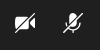 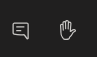 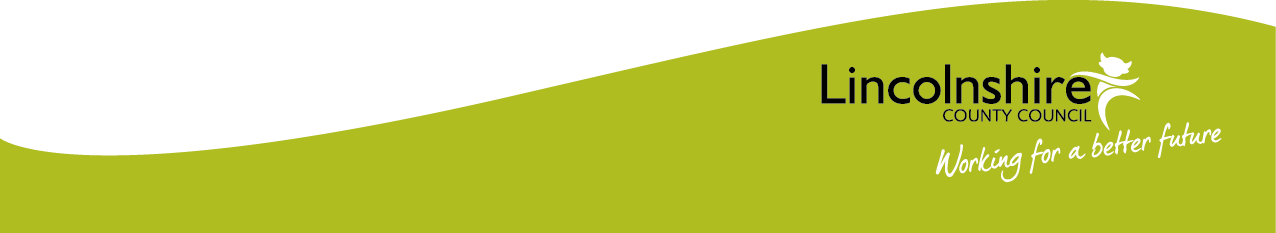 Remember to book your places for each briefing throughout the year on the Local Offer
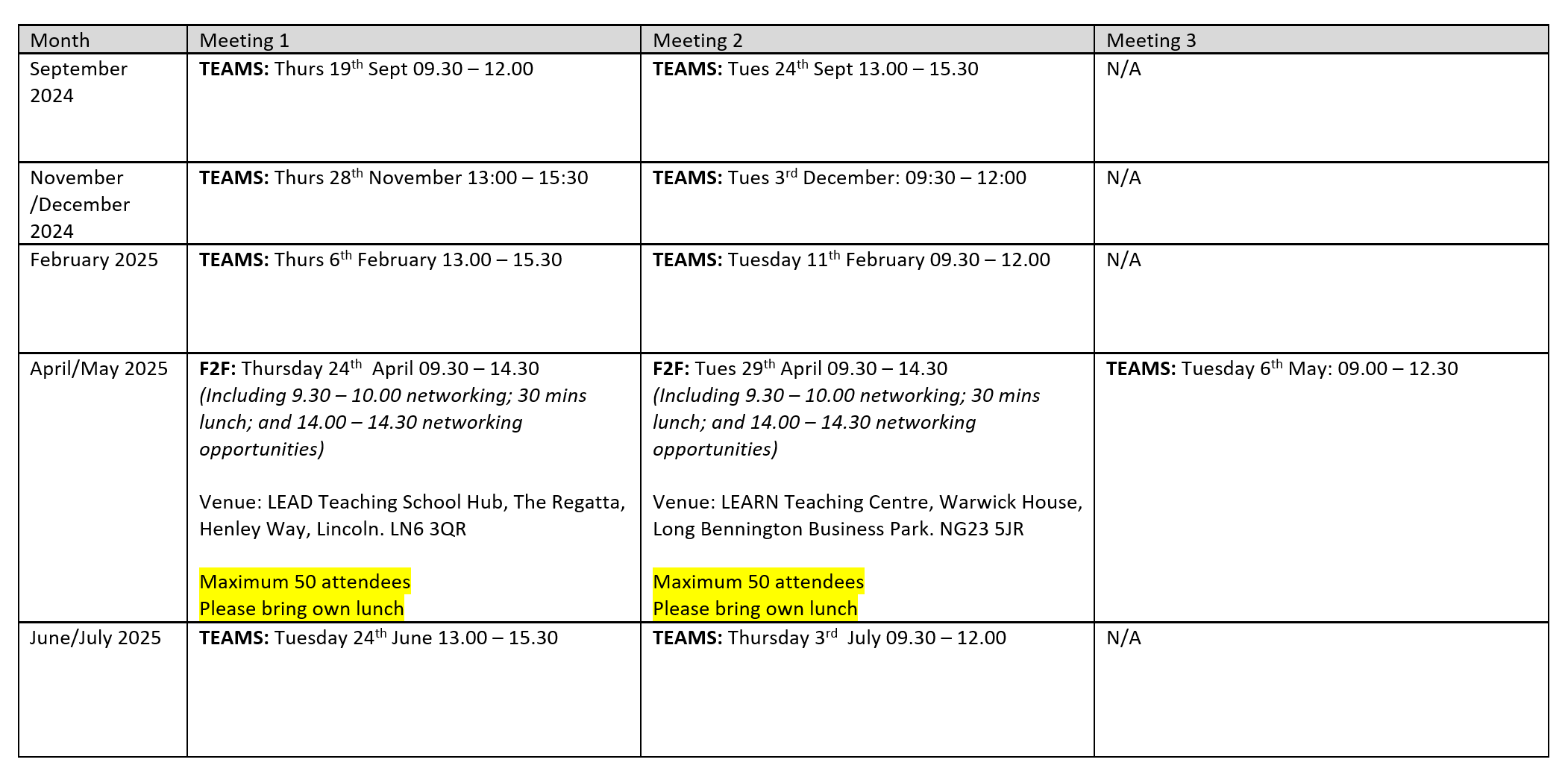 Graduated approach briefings – Professional resources (lincolnshire.gov.uk)
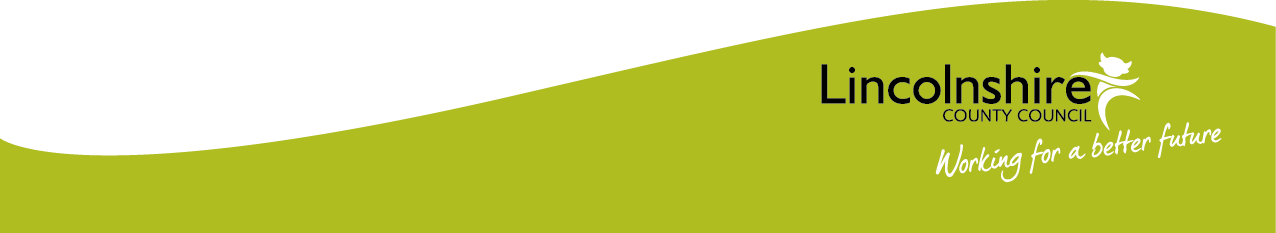 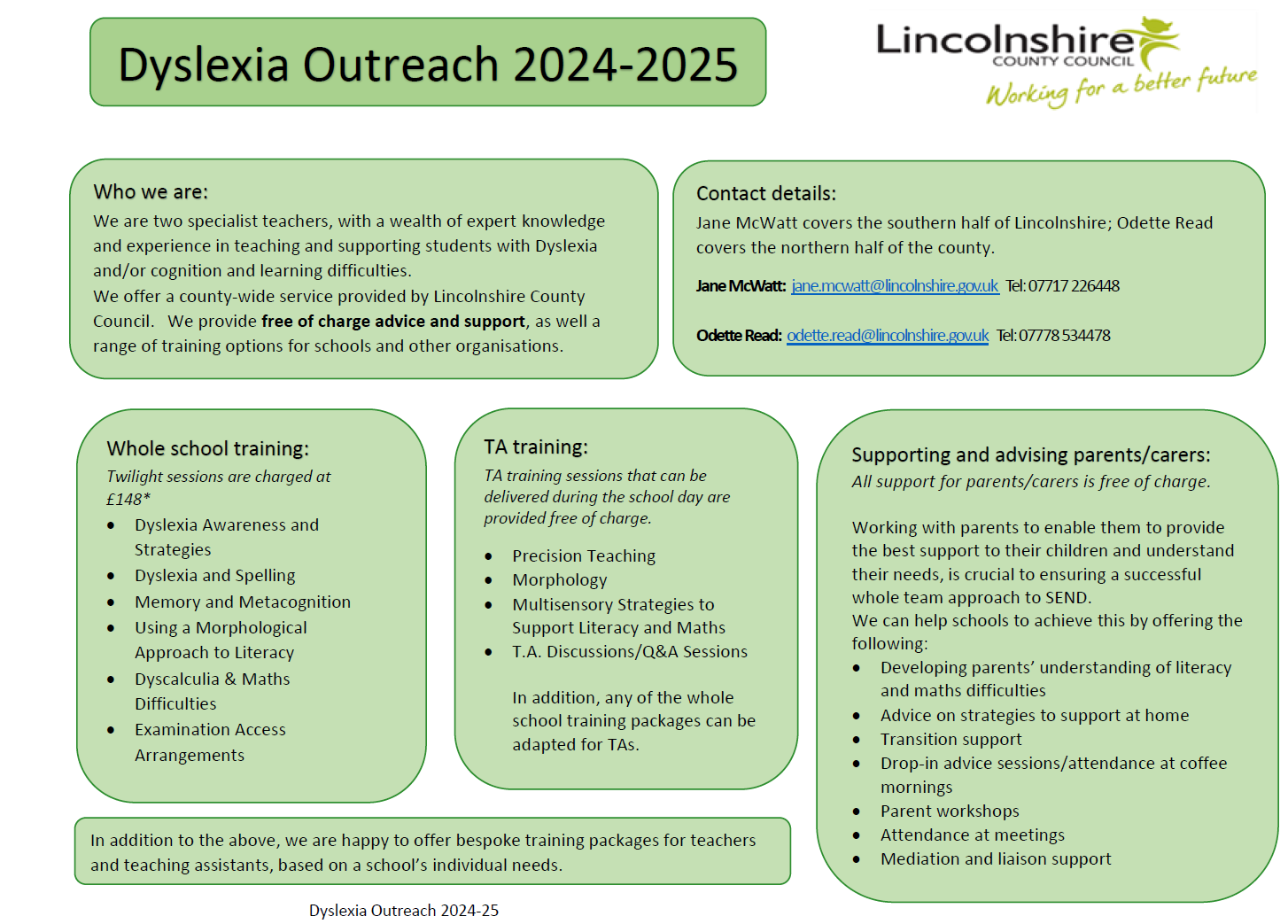 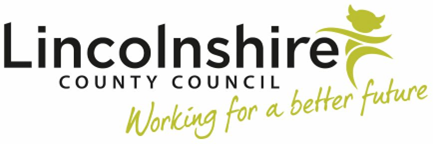 Dyslexia Outreach Support - EduLincs – Lincolnshire County Council
Dyslexia Outreach
 
Dates for Diaries 2024 - 25
Contact Jane.McWatt@lincolnshire.gov.uk to register interest for 01/10/24, 21/05/25 and 13/05/25 dates. More details will be sent closer to the time.
Specialist Teaching Team
Inclusion Service
Free, online, evening workshops for parents/careers and pupils, over the next academic year.

* These events are being delivered through the Lincolnshire Parent Carer Forum – see website for details: www.lincspcf.org.uk
Supporting your Child at Home

Tuesday 1st October 2024

Monday 24th February 2025*


Ideas and strategies to support your child at home with language, reading, spelling, maths, memory and personal organisation.
Aimed primarily at parents/carers of children in KS2-3 but open to all interested parents and carers.
Study Skills and Revision Strategies

Monday 4th November 2024*

Tuesday 21st January 2025


Ideas for supporting memory and learning in the classroom.  
Aimed at all secondary aged pupils and especially relevant for those preparing for national exams: GCSEs, Vocational Qualification and A-levels
Primary to Secondary Transition Workshop

Tuesday 13th May 2025

Monday 9th June 2025*


Information and advice to ensure that your children are well set up and organised to make their transition go as smoothly as possible.
Specialist Speech and Language Training Offer
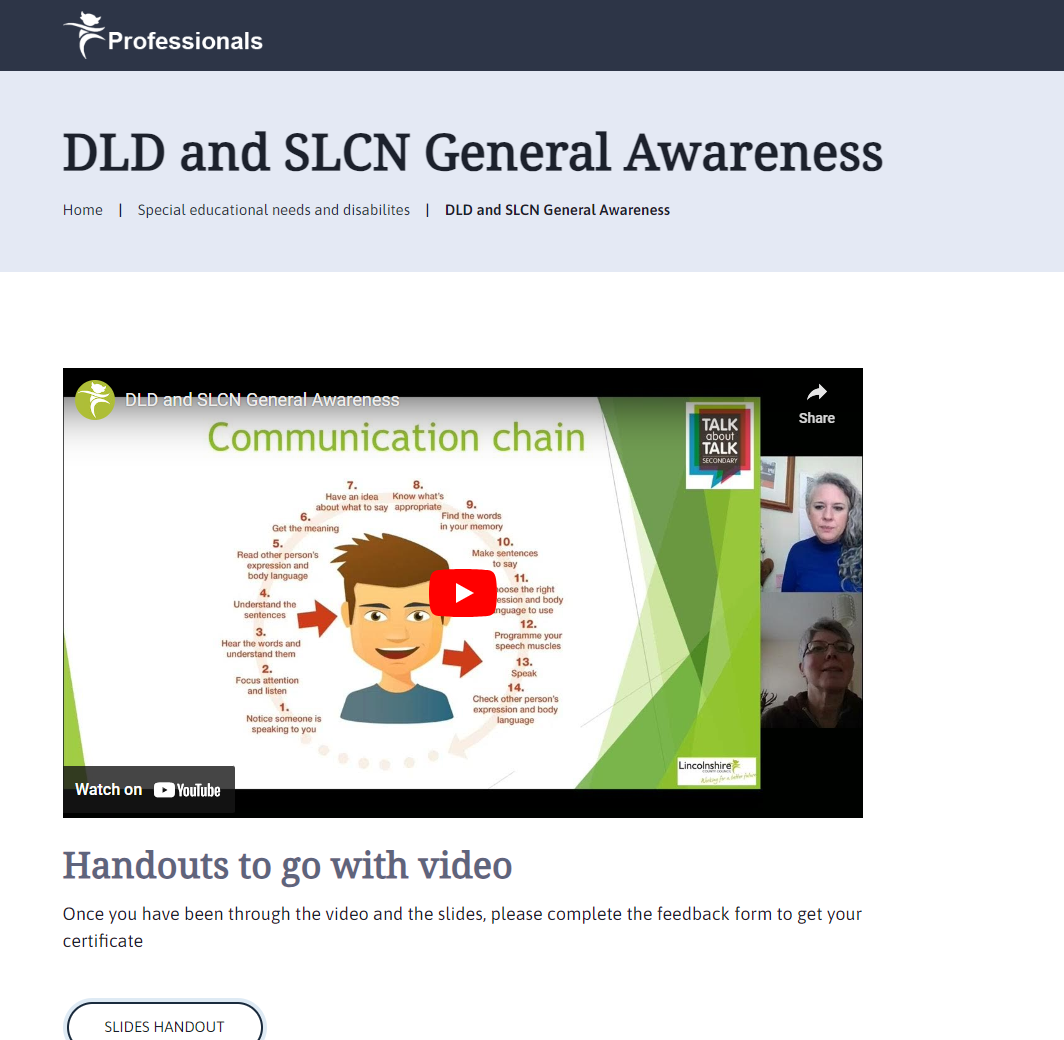 Free recorded general awareness training for settings: 

DLD and SLCN General Awareness – Professional resources (lincolnshire.gov.uk)
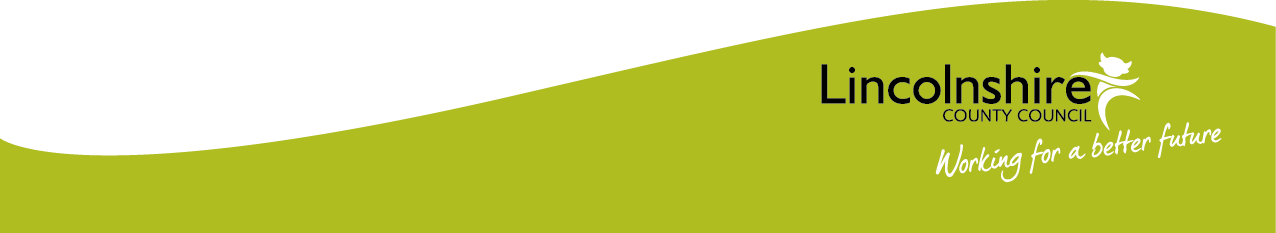 WTT Central Training Offer now available too:
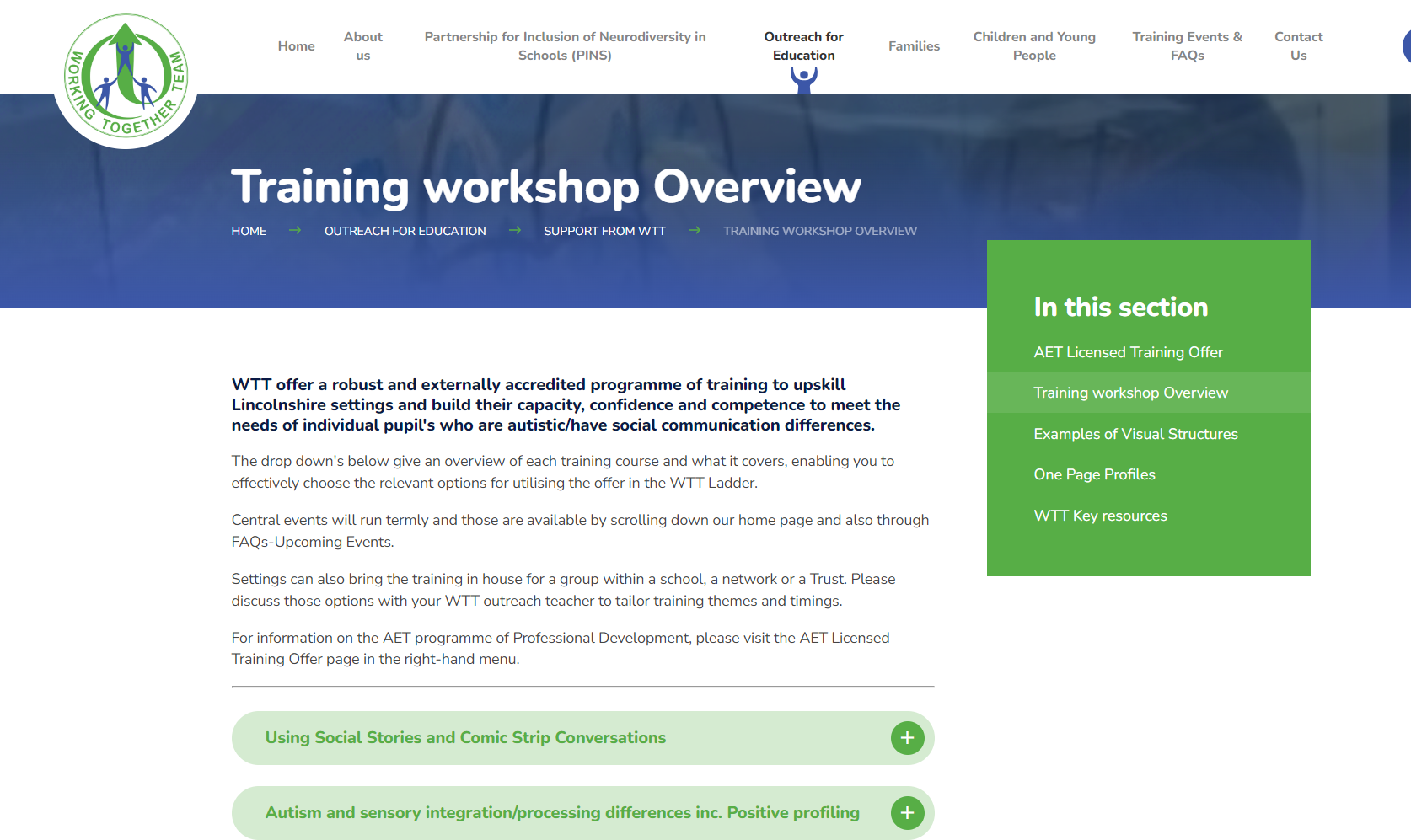 Information about this has been circulated to all schools but if you have missed it, it will be uploaded on our pages too. Or check out the website: www.wtt.org.uk
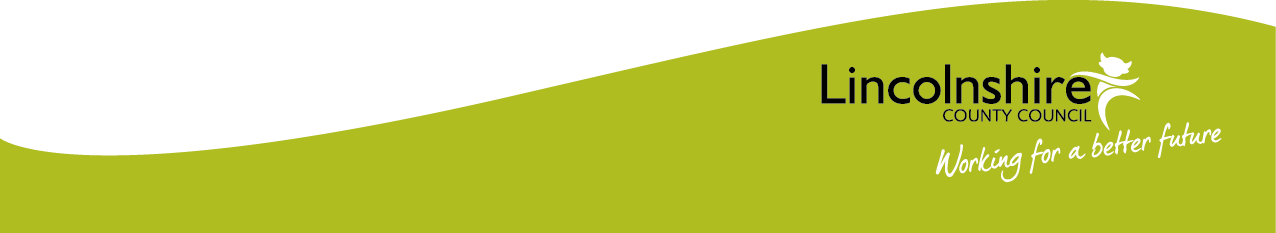 [Speaker Notes: Jen]
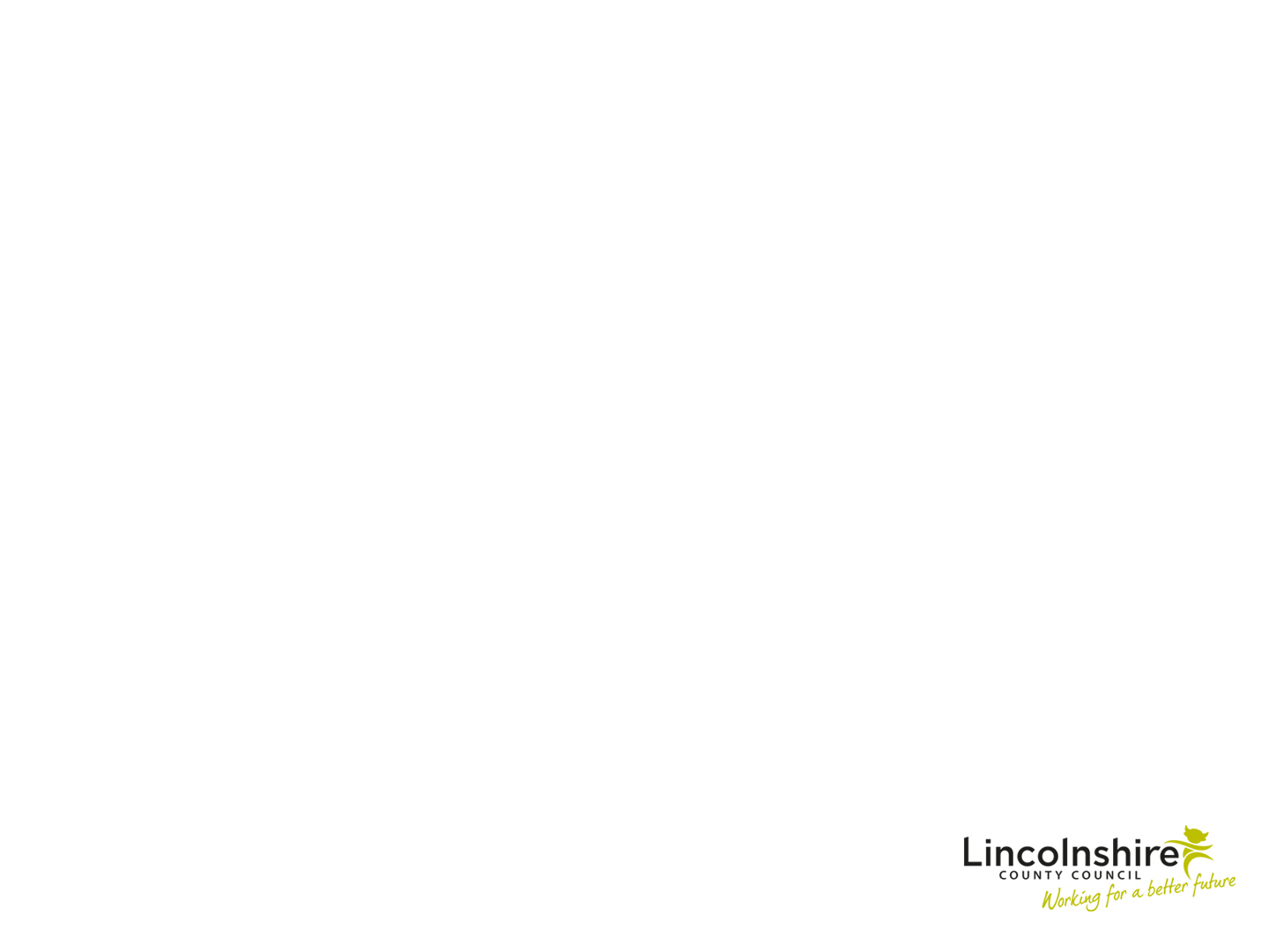 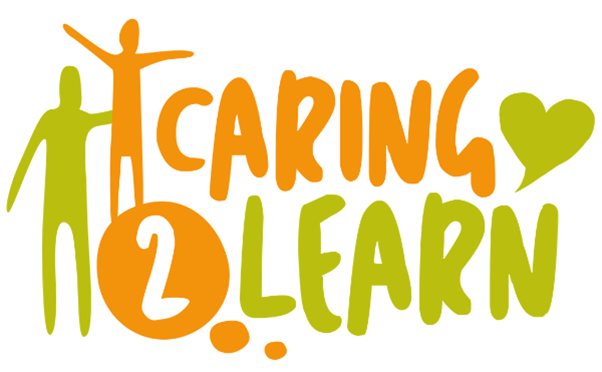 Lincolnshire Virtual School Training Offer

All bookings are made through our 2024 – 2025 booklet. You do not have to have a child in care to attend our training. 

If you require any further information or advice around our training offer, email us on: VirtualSchoolTraining@lincolnshire.gov.uk  

More information on the role of the Virtual School can be 
found at: Promoting the education of children with a social worker and children in kinship care arrangements: virtual school head role extension - GOV.UK (www.gov.uk) Please don’t hesitate to contact us for any CiC, CWSW, PLAC and Kinship care guidance: VirtualSchool@Lincolnshire.gov.uk.
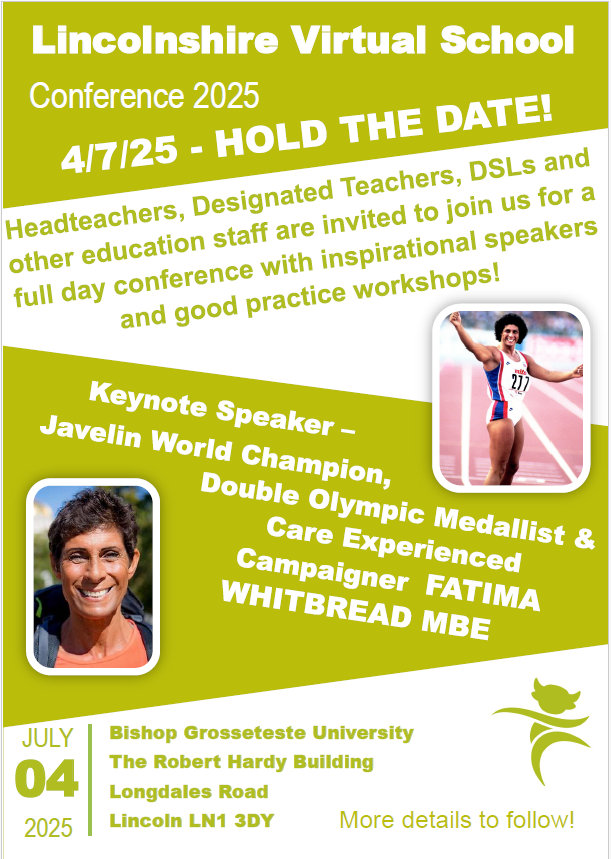 [Speaker Notes: Jen]
Lincolnshire Virtual School
Training events

Please use the training booklet to book onto any of the courses. Our current up and coming events are….
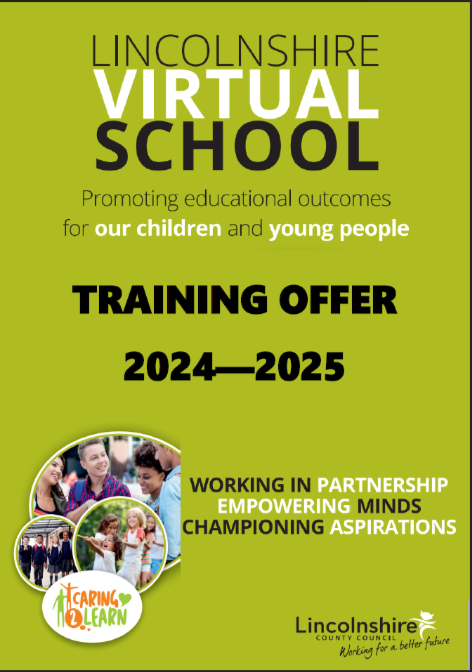 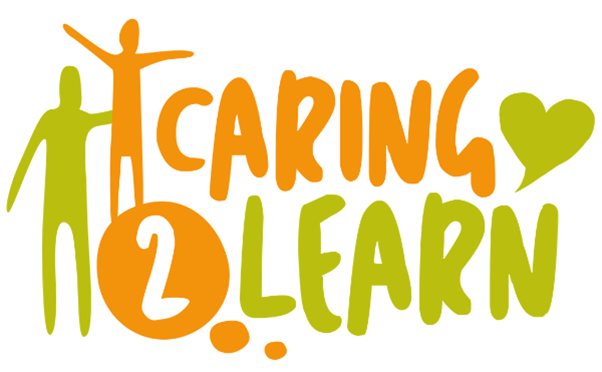 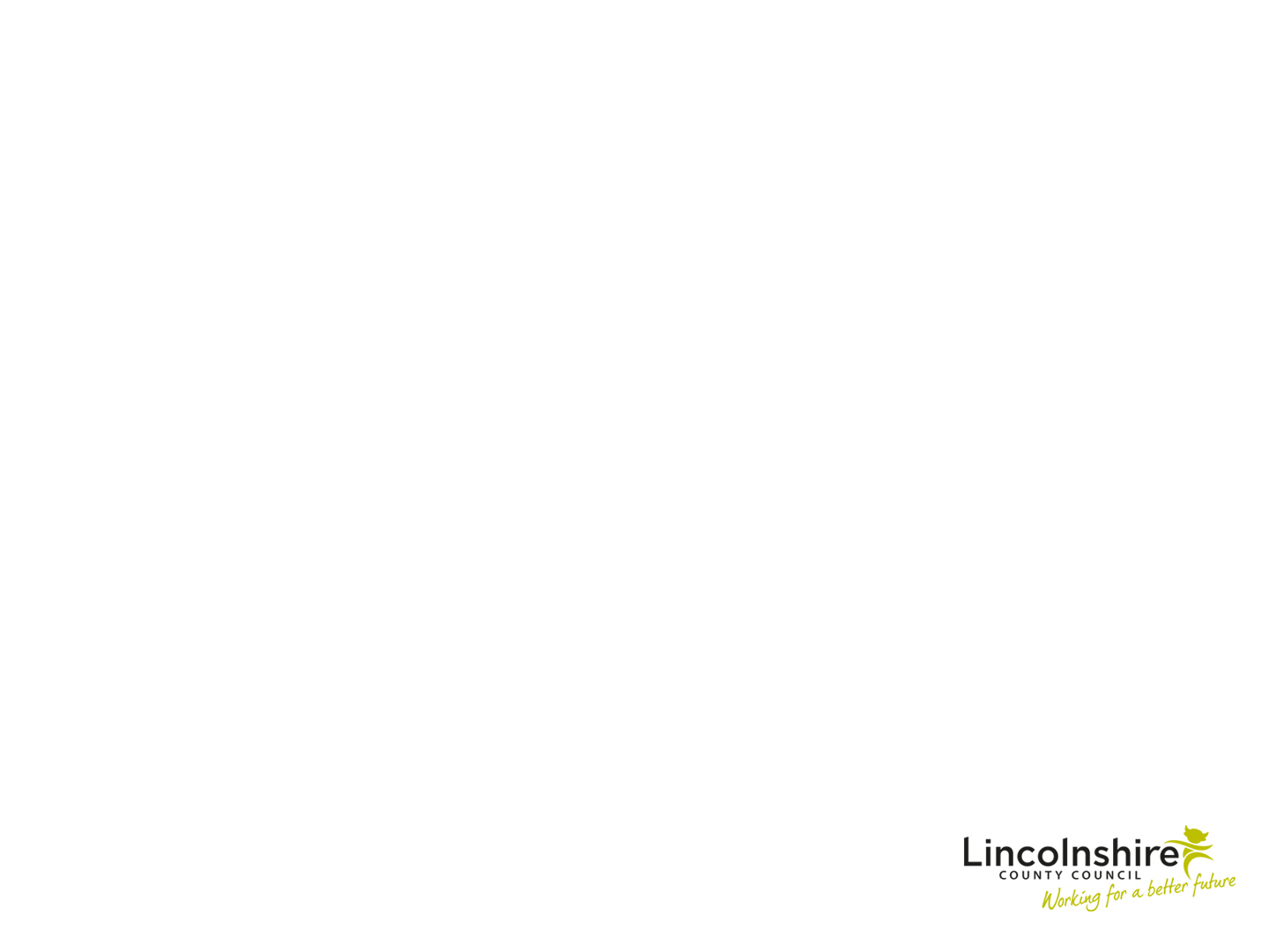 [Speaker Notes: Jen]
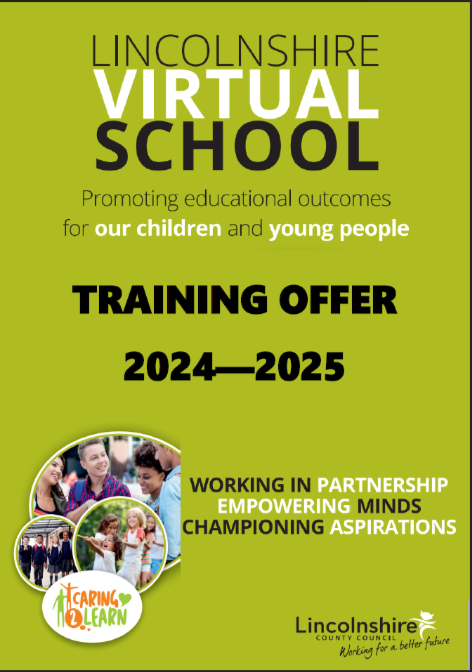 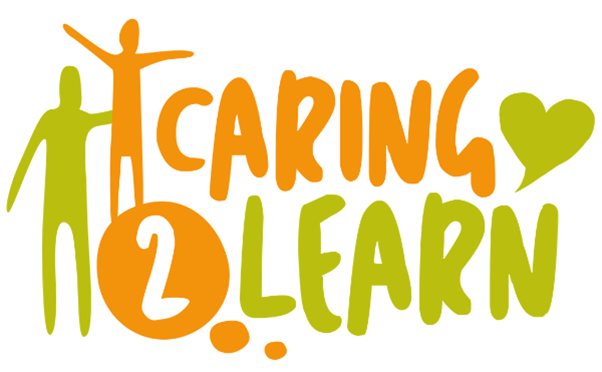 Lincolnshire Virtual School
Training events

Additional workshops available include:













Please use the training booklet to book onto any of the courses. 
 
Please don’t hesitate to contact us via email:  VirtualSchoolTraining@lincolnshire.gov.uk  if you 
require any further information or advice.
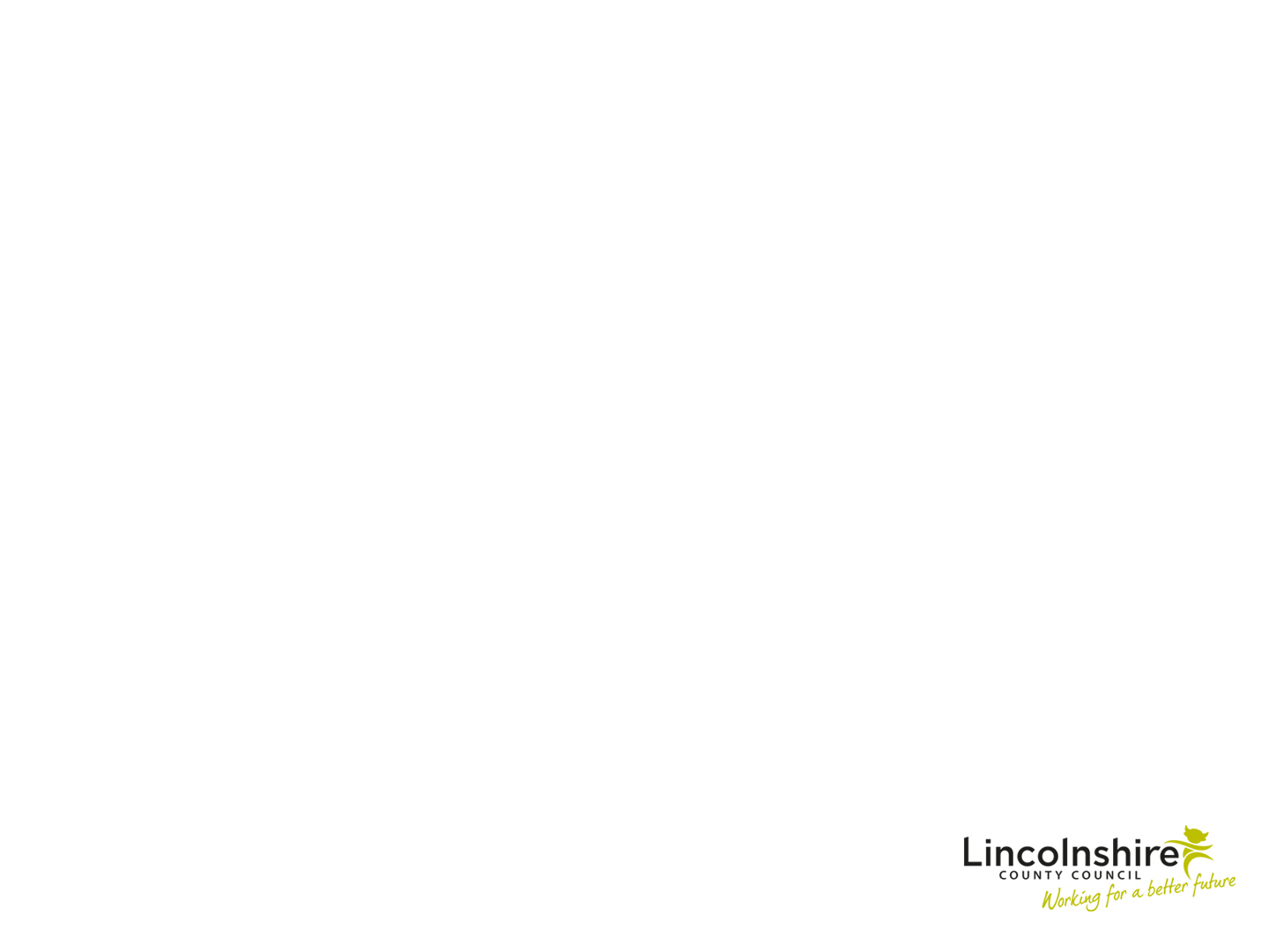 [Speaker Notes: Jen]
Lumi Nova:Inclusive digital therapeutic support for fears, worries and anxiety
Launching 8th January 2025 in Lincolnshire!
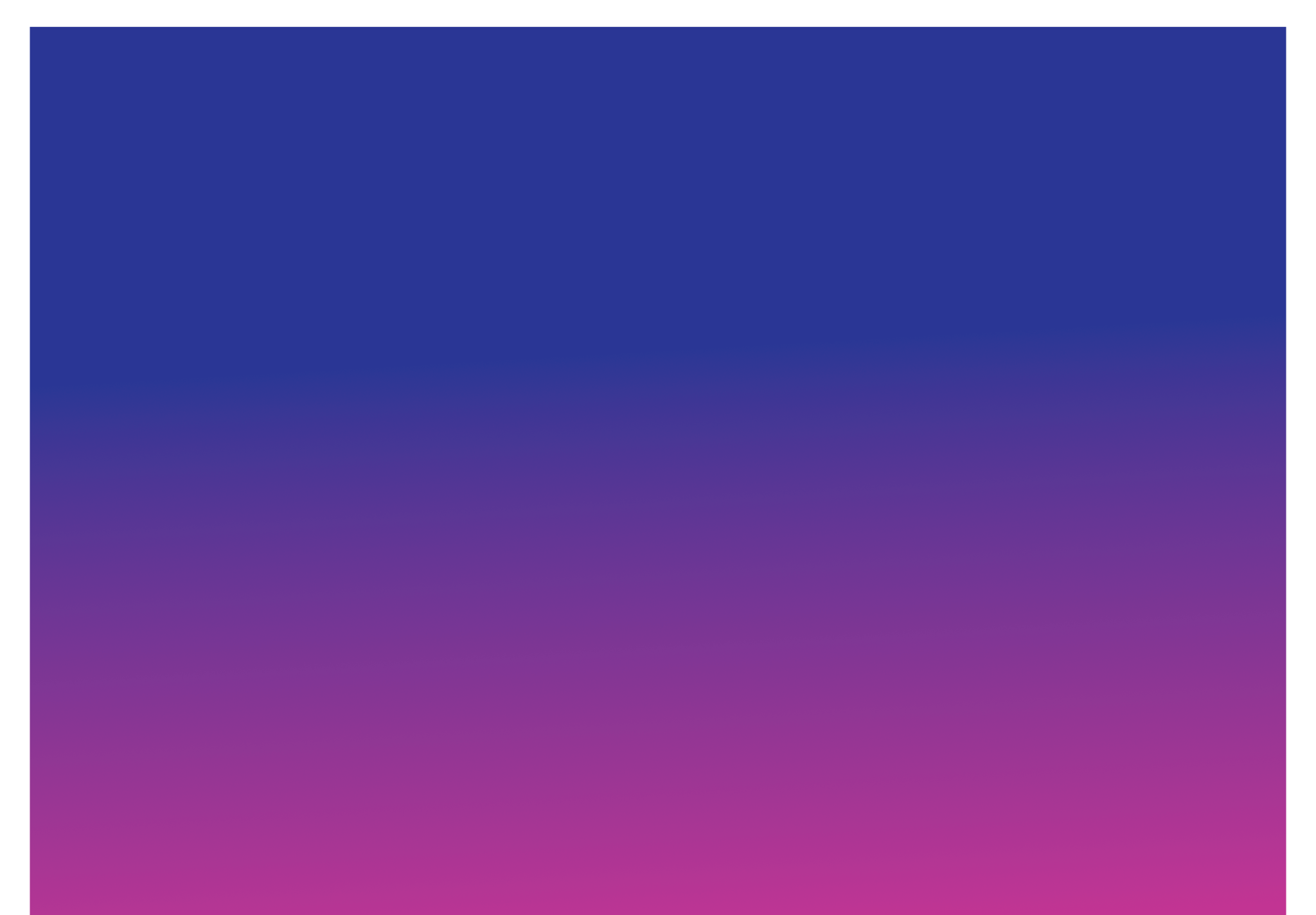 Launching in Lincolnshire 8th January 2025! 
Lumi Nova
Inclusive digital therapy for a new generation
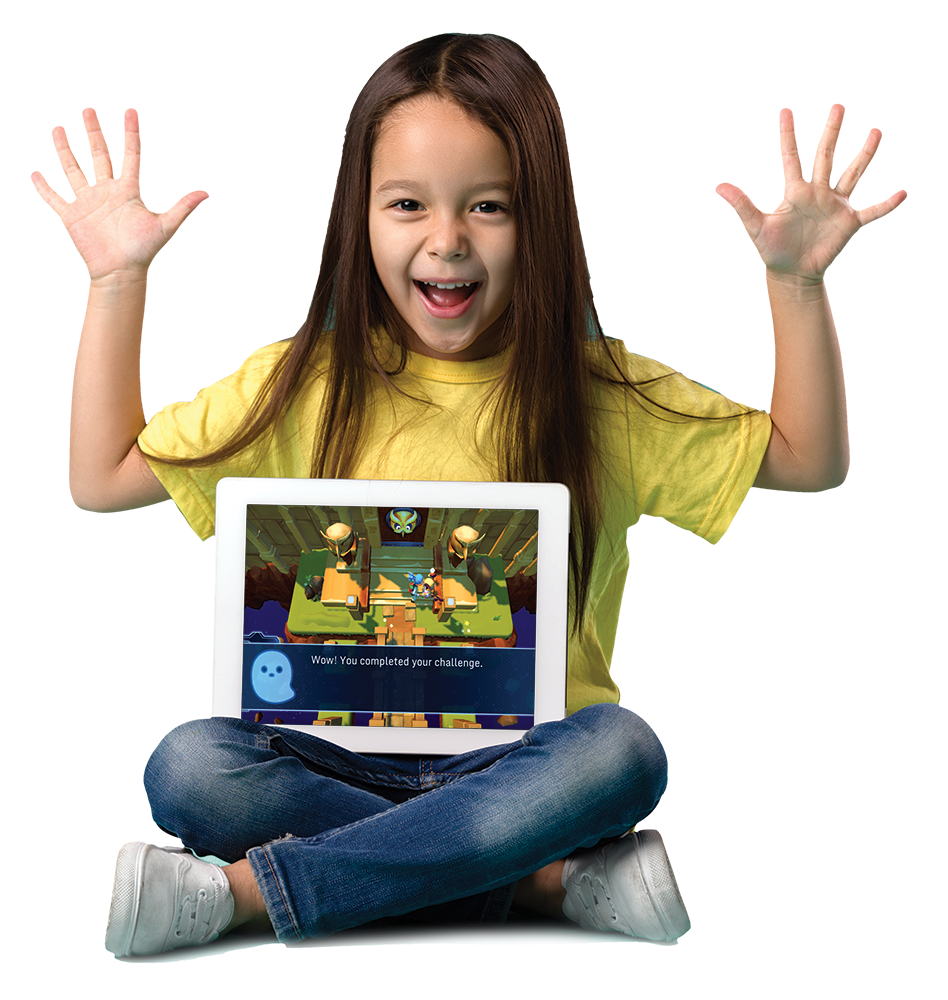 Lumi Nova has been commissioned in Lincolnshire to provide early access support for childhood worries and anxiety.
Prior to launch:
Register for a Lumi Nova Discovery webinar to find out more (multiple dates are available)
Subscribe to the Lumi Nova Newsletter to receive a Lumi Nova Resource Kit at launch
Order print resources or arrange training for your staff by emailing the team on luminova@bfb-labs.com
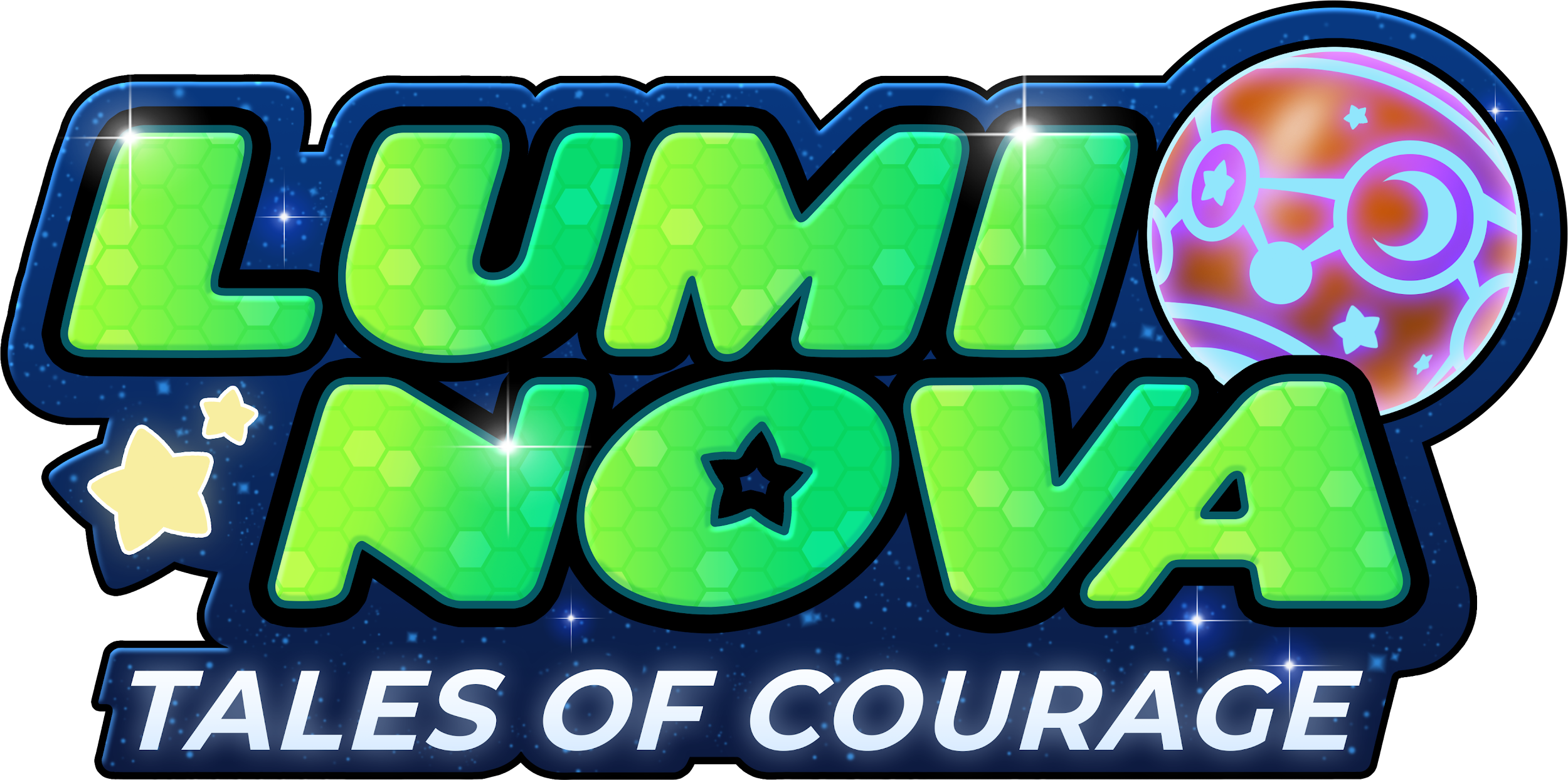 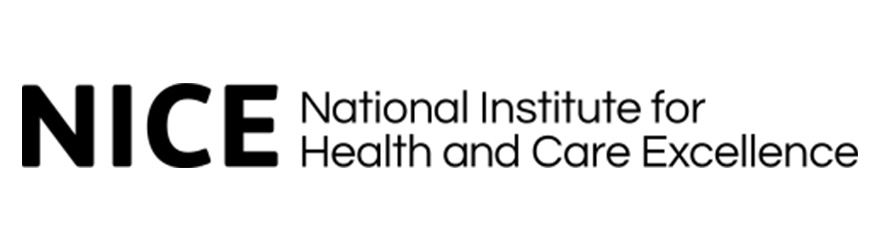 Recommended by
Co-developed with young people, families, educators, clinicians & academics
Presentations and Videos will be available from 9th December
Remember to visit the Graduated Approach Briefings page on the Local Offer so that you can view the presentations and videos for this round of briefings and any from the previous academic year.

Graduated approach briefings – Professional resources (lincolnshire.gov.uk)
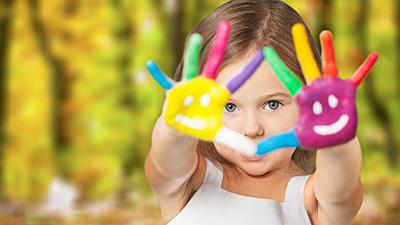 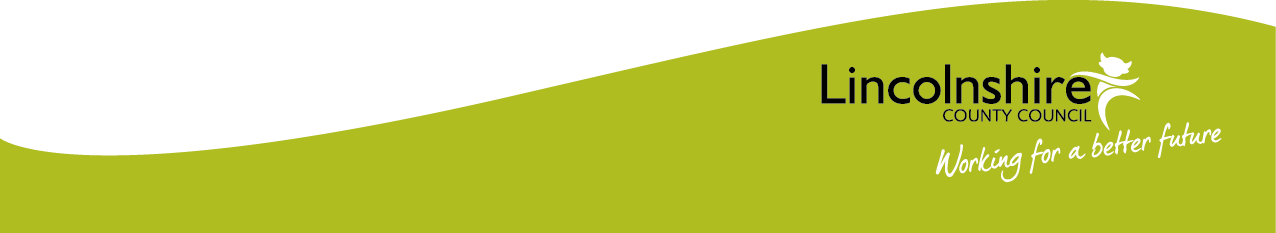